আজকের পাঠে সবাইকে স্বাগত
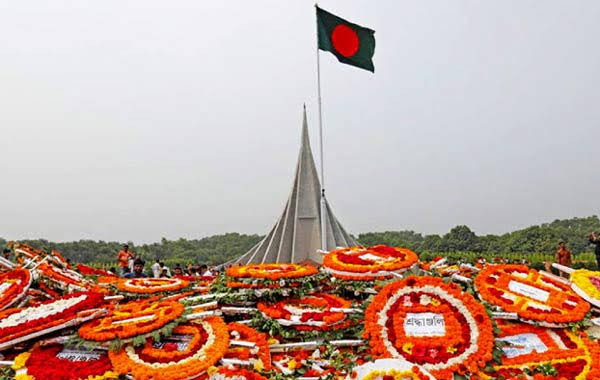 পরিচিতি
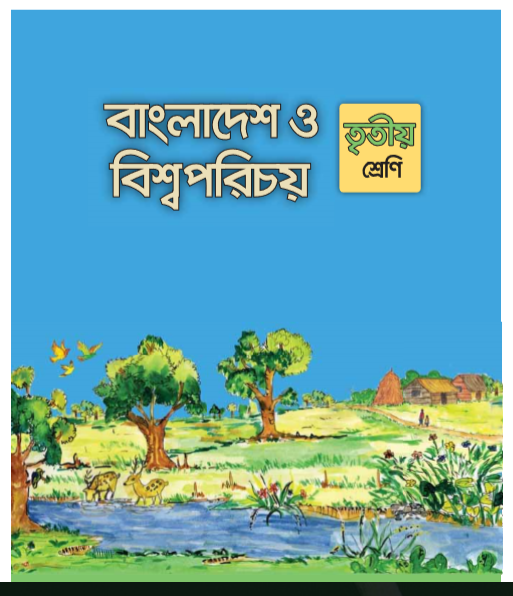 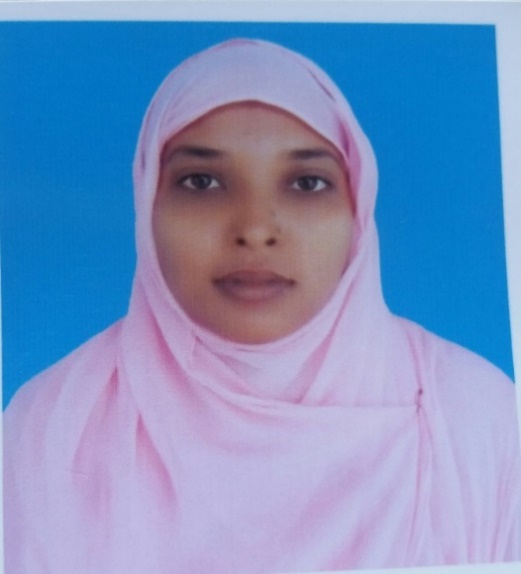 মোসাঃ ফরিদা ইয়াসমিন
শ্রেণিঃ তৃতীয় 
বিষয়ঃ বাংলাদেশ ও বিশ্বপরিচয়
অধ্যায়ঃ ১১ 
মুল পাঠঃ  আমাদের ইতিহাস ও সংস্কৃতি
বিশেষ পাঠঃ স্বাধীনতা দিবস ও বিজয় দিবস
সময়ঃ ৩৫ মিনিট
তাংঃ ২২/১1/২০১৯
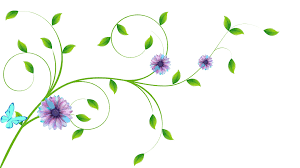 সহকারী শিক্ষক
গুঠইল মডেল সঃ প্রাঃ বিদ্যালয়
নাচোল, চাঁপাই নবাবগঞ্জ 
ইমেইলঃ foridapti1982@ gmail.com
আজকের পাঠ

স্বাধীনতা দিবস ও বিজয় দিবস
শিখনফলঃ
১৫.৩.১ জাতীয় ছুটির দিনগুলোর তারিখ এবং ঘটনা বলতে পারবে।
১৫.৩.২ জাতীয় ছুটির দিনগুলো সম্পর্কে সংক্ষেপে বলতে পারবে।
১৫.৩.৩ জাতীয় দিবসগুলোর গুরুত্ব উপলব্ধি করতে পারবে ও দিবসের নানা আয়োজনে অংশ নিতে পারবে।
স্বাধীনতা দিবস ২৬ এ মার্চ
বিজয় দিবস ১৬ ই ডিসেম্বর
পাঠের গুরুত্বপুর্ণ আলোচনাসমূহ
মুক্তিযুদ্ধে শহিদদের স্মরণে স্মৃতিসৌধ সাভারে নির্মাণ করা হয়েছে
স্বাধীনতা যুদ্ধ চলে প্রায় ৯ মাস
নিচের চিত্রগুলো লক্ষ কর
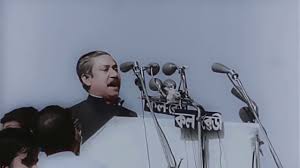 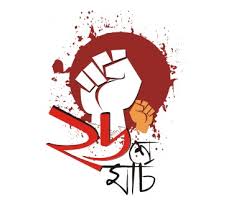 বঙ্গবন্ধু ১৯৭১ সালের ২৬ এ মার্চ স্বাধীনতা ঘোষণা করেন।
নিচের ছবিগুলোতে আমরা কী দেখতে পাচ্ছি?
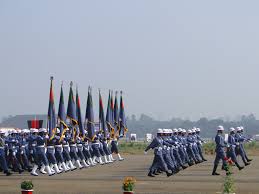 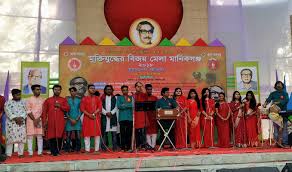 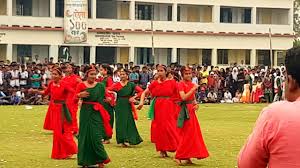 প্রতি বছর বিভিন্ন অনুষ্ঠানের মাধ্যমে আমরা স্বাধীনতা দিবসটি পালন করি। এটি আমাদের জাতীয় দিবস।
এটি কিসের ছবি?
স্মৃতিসৌধ
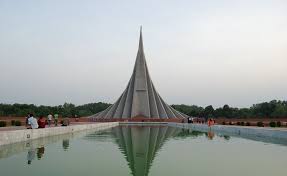 মুক্তিযুদ্ধের শহিদদের স্মরণে সাভারে একটি স্মৃতিসৌধ নির্মাণ করা হয়েছে।
একক কাজ
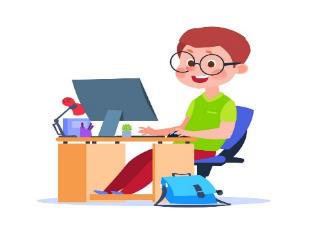 ১। স্বাধীনতার ঘোষক কে?
উত্তরঃ বঙ্গবন্ধু শেখ মুজিবুর রহমান।
নিচের ছবিটতে কী দেখা যাচ্ছে?
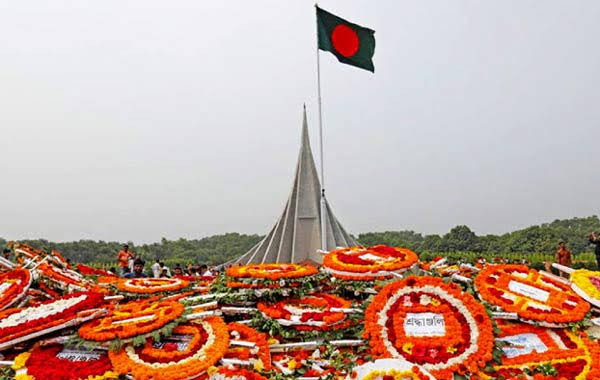 এ দিনটিতে আমরা সেখানে ফুল দিয়ে শ্রদ্ধা নিবেদন করি।
ছবিটতে কী দেখা যাচ্ছে?
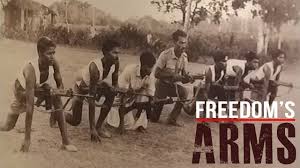 ১৯৭১ সালে স্বাধীনতার জন্য প্রায় ৯ মাস পাকিস্তানি বাহিনীর সাথে আমাদের যুদ্ধ চলে।
ছবিটিতে কি দেখা যাচ্ছে?
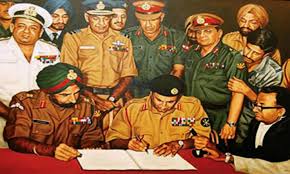 অবশেষে পাকিস্তানি বাহিনী পরাজিত হয়ে ১৬ই ডিসেম্বর  আত্মসমর্পণ করে।
ছবিটিতে কি দেখা যাচ্ছে?
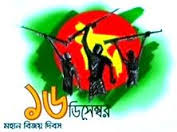 ১৬ ই ডিসেম্বর আমাদের বিজয় দিবস।
নিচের ছবিগুলোতে কী দেখা যাচ্ছে?
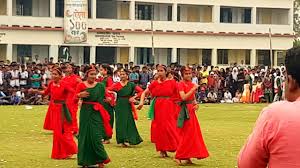 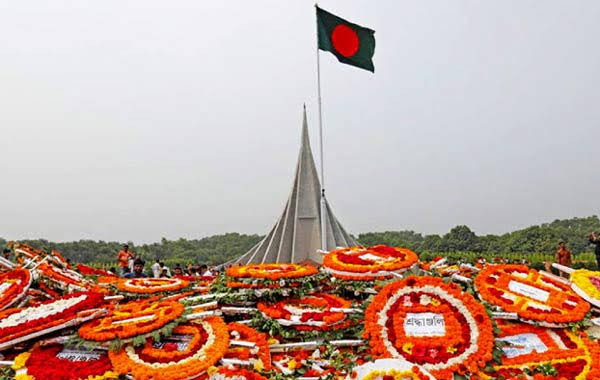 প্রতি বছর জাতীয় স্মৃতিসৌধে ফুল দিয়ে ও বিভিন্ন অনুষ্ঠানের মাধ্যমে আমরা এ দিনটি পালন করি।
ছবিটিতে কি দেখা যাচ্ছে?
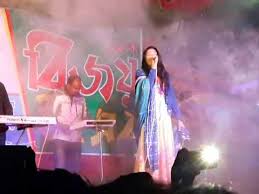 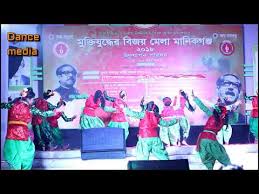 এ দিন বিভিন্ন জায়গায় বিজয় মেলা বসে।
জোড়ায় কাজ
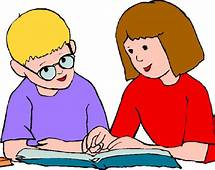 নিচের স্মরণীয় সৌধ দুটির নাম আমাদের কী কী মনে করিয়ে দেয়?
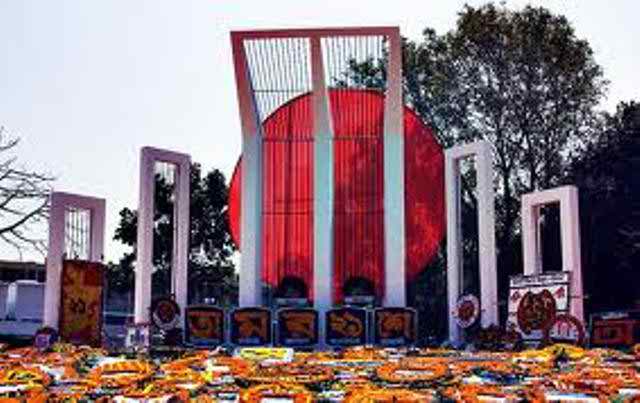 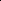 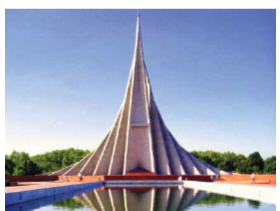 দলীয় কাজ
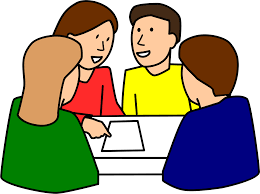 1। বাংলাদেশের স্বাধীনতা দিবস ও বিজয় দিবস কখন পালন করা হয়? 
২।শহিদ দিবস কখন পালন করা হয়?
৩। ১৯৭১ সালে কারা পরাজিত হয়েছে?
৪। জাতীয় স্মৃতিসৌধ কোথায়?
৫। মানুষ স্মৃতিসৌধে কী দিয়ে শ্রদ্ধা জানান? স্মৃতিসৌধস্মৃতিসৌধ
১।উত্তরঃ স্বাধীনতা দিবস ২৬ মার্চ এবংবিজয় দিবস ১৬ ই ডিসেম্বর ।
২। ২১ শে ফেব্রুয়ারি।
৩। পাকিস্তানি হানাদার বাহিনী।
৪। ঢাকার সাভারে।
 ৫। ফুল দিয়ে ।
পাঠ্যবই ৬৪,৬৫ পৃষ্ঠা দেখি
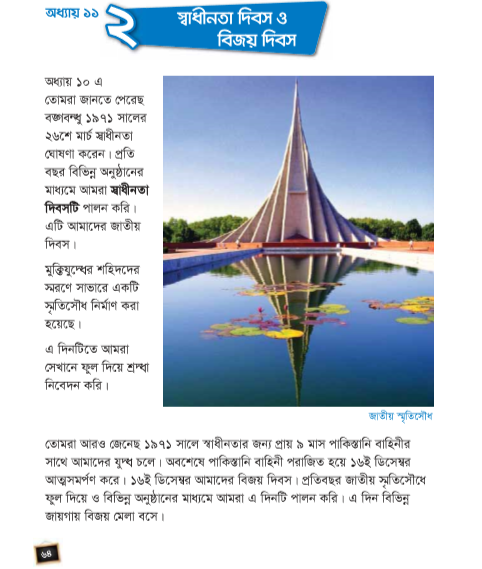 মূল্যায়ন
উপযুক্ত শব্দ দিয়ে শূন্যস্থান পূরন কর।
১। পাকিস্থানি বাহিনী পরাজিত হয়ে আত্মসমর্পণ করে ১৯৭১ সালের-------------।
২। ১৯৭১ সালে স্বাধীনতার জন্য প্রায়----------পাকিস্তানি বাহিনীর সাথে আমাদের যুদ্ধ চলে।
৩।মুক্তিযুদ্ধের শহিদ্দের স্মরণে ------------একটি স্মৃতিসৌধ নির্মাণ করা হয়েছে।
সাভারে
১৬ ই ডিসেম্বর
৯ মাস
বাড়ির কাজ
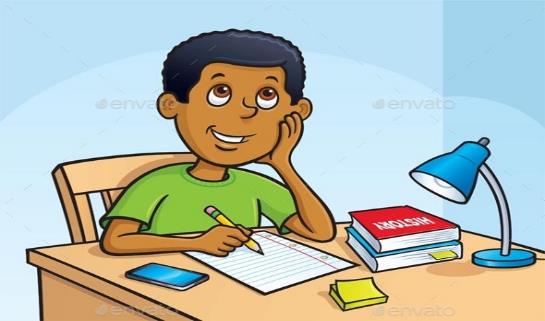 প্রতিবছর তোমার বিদ্যালয় কীভাবে এই তিনটি দিবস পালন করে তার একটি পরিকল্পনা করে লিখে আনবে।
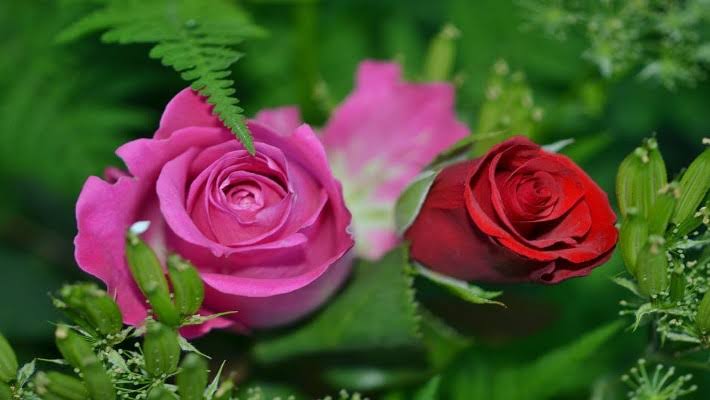 ধন্যবাদ